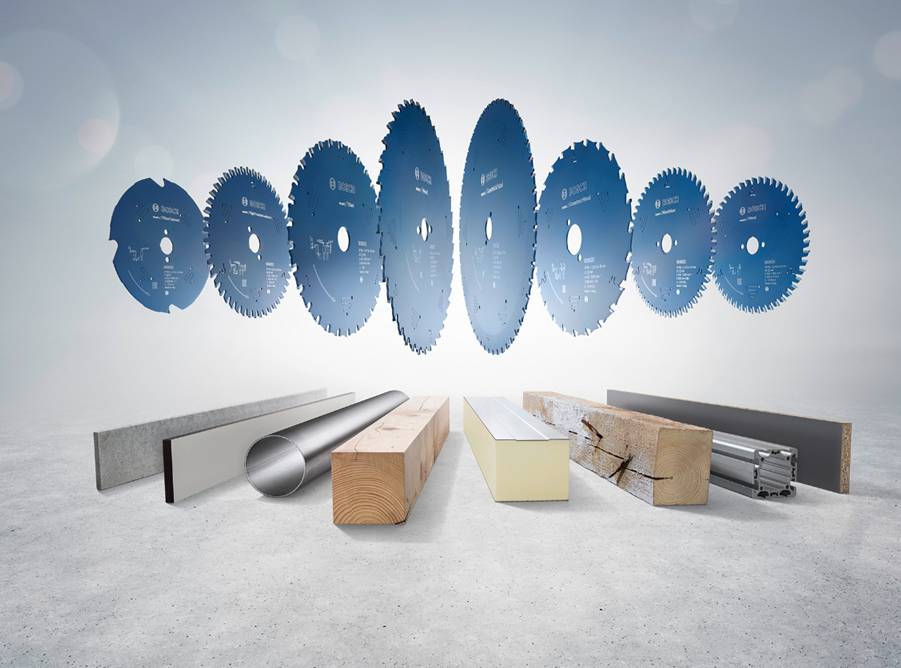 Expertii taierilor curate!
Bosch: Ne focusam pe calitate!
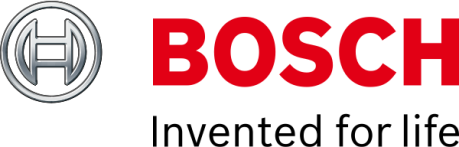 NOU! Inovatie de la Bosch: 
Pelicula Proteqtion si dintii Microteq garanteaza taieri perfecte.
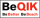 1
Internal  | PT-AC/MKB1 | 23/05/2014 | © Robert Bosch GmbH 2013. All rights reserved, also regarding any disposal, exploitation, reproduction, editing, distribution, as well as in the event of applications for industrial property rights.
NOU! Panze pentru ferastraul circular Expert for
Sortimentul complet – privire de ansamblu
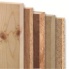 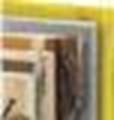 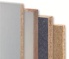 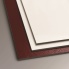 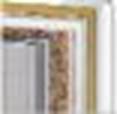 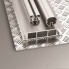 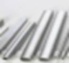 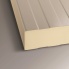 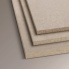 Power Tools
2
Internal  | PT-AC/MKP1-PA3 | 23/05/2014 | © Robert Bosch GmbH 2013. All rights reserved, also regarding any disposal, exploitation, reproduction, editing, distribution, as well as in the event of applications for industrial property rights.
NOU! Panze pentru ferastraul circular Expert for
Expert for – beneficiile produsului
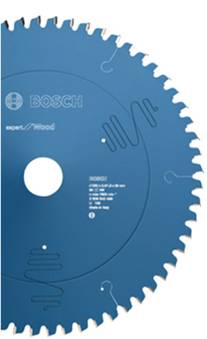 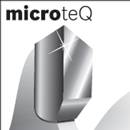 Dinti microteQ  
Realizati din granule de carburi metalice extra dure – din productie proprie.
Pelicula ProteQtion
Pelicula realizata printr-o tehnologie avansata pentru obtinerea unor performante de taiere remarcabile. Previne coroziunea, reduce frecarea.
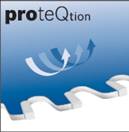 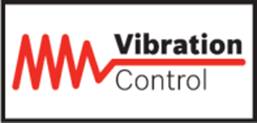 Corp din otel
Taiat cu laser, realizat din otel foarte dur. Previne deformarea panzei si mareste precizia de taiere.
Inel de tensionare
Panzele isi pastreaza forma stabila pe toata durata de viata.
Fante antivibratie 
Fante de dilatare realizate special pentru taieri uniforme, nivel de zgomot scazut  si vibratii reduse.
Fante de dilatare: Taiate cu laser pentru o stabilitate si o precizie crescuta a panzei. Asigura si un nivel redus de zgomot.
Power Tools
3
Internal  | PT-AC/MKP1-PA3 | 23/05/2014 | © Robert Bosch GmbH 2013. All rights reserved, also regarding any disposal, exploitation, reproduction, editing, distribution, as well as in the event of applications for industrial property rights.